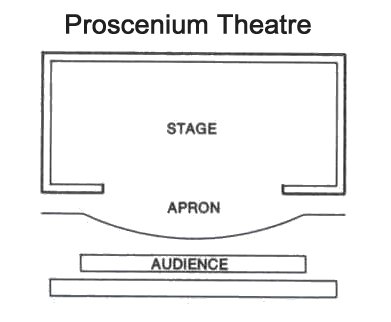 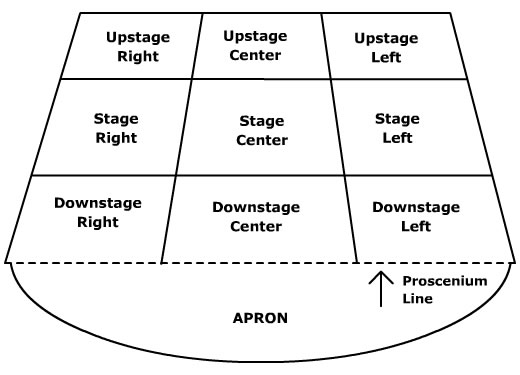 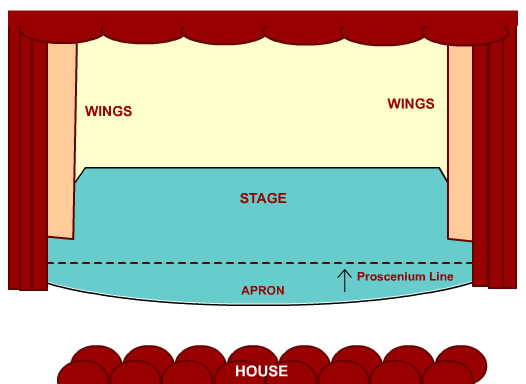 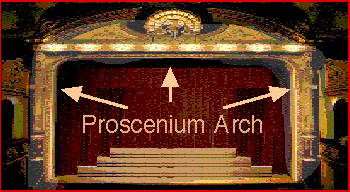 PALCO ITALIANO
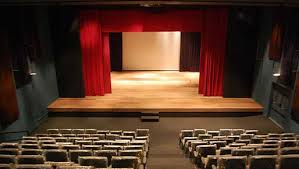 TIPOS DE PLATEIA
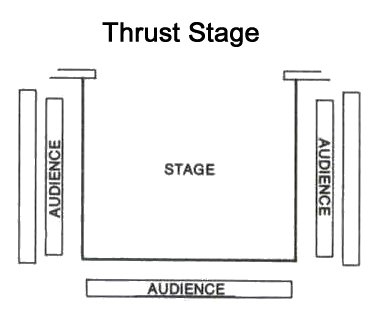 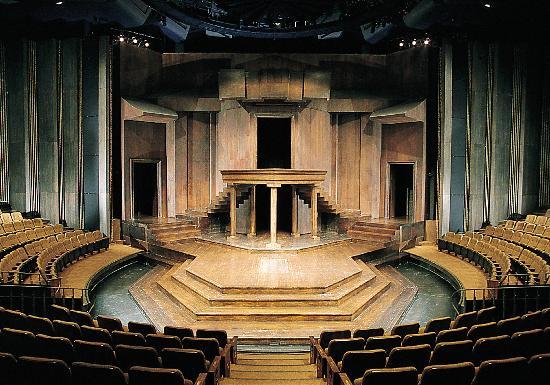 [Speaker Notes: THRUST STAGE]
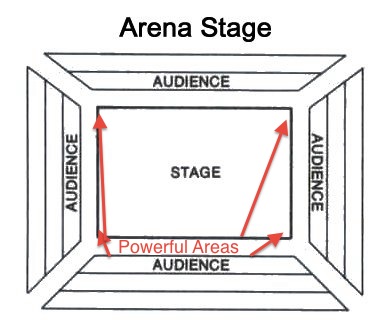 [Speaker Notes: ARENA STAGE]
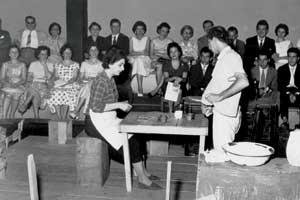 [Speaker Notes: TEATRO DE ARENA DE SÃO PAULO, “ELES NÃO USAM BLACK TIE” (G.GUARNIERI, 1958)]
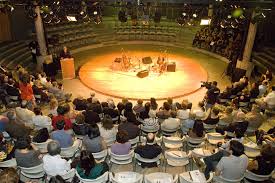 [Speaker Notes: TUCARENA, PUC DE SÃO PAULO]
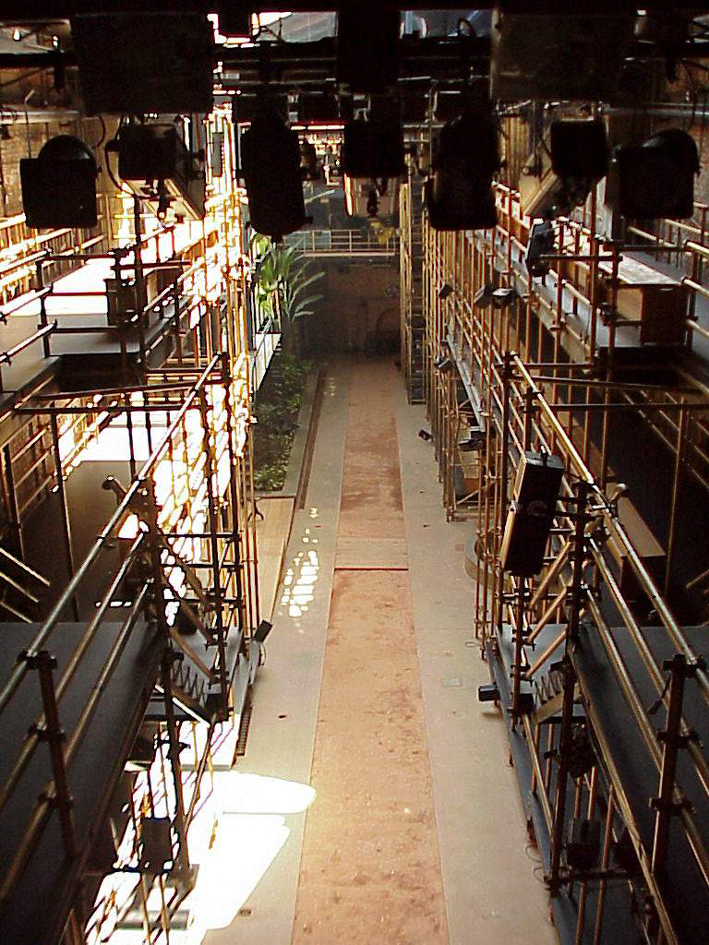 [Speaker Notes: TEATRO OFICINA]
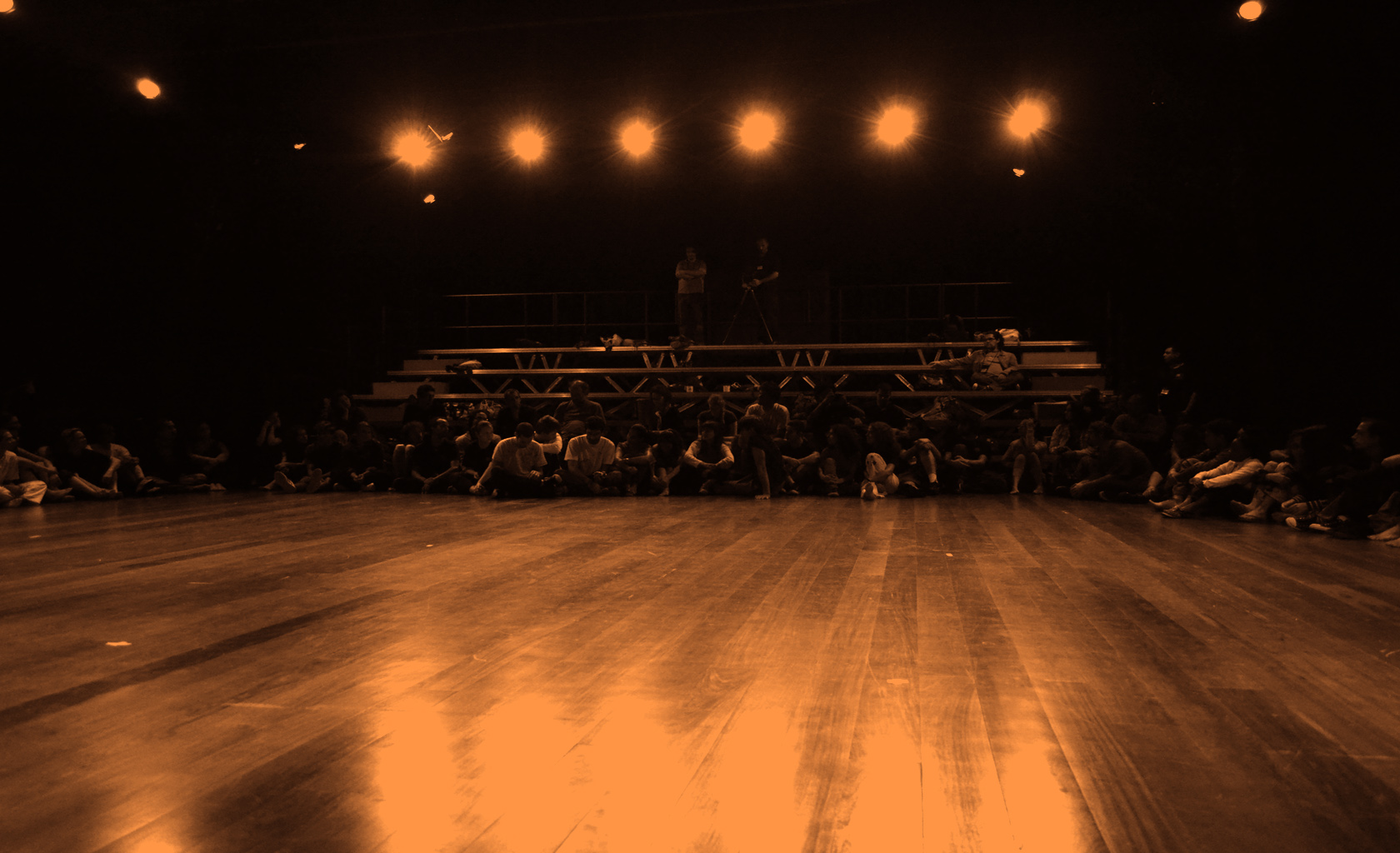 [Speaker Notes: TUSP]
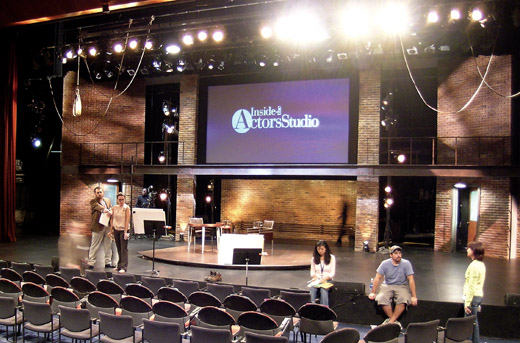